FREE PPT TEMPLATES
INSERT THE TITLE OF YOUR PRESENTATION HERE
LOGO
ALLPPT.com _ Free PowerPoint Templates, Diagrams and Charts
ENTER YOUR TITTLE
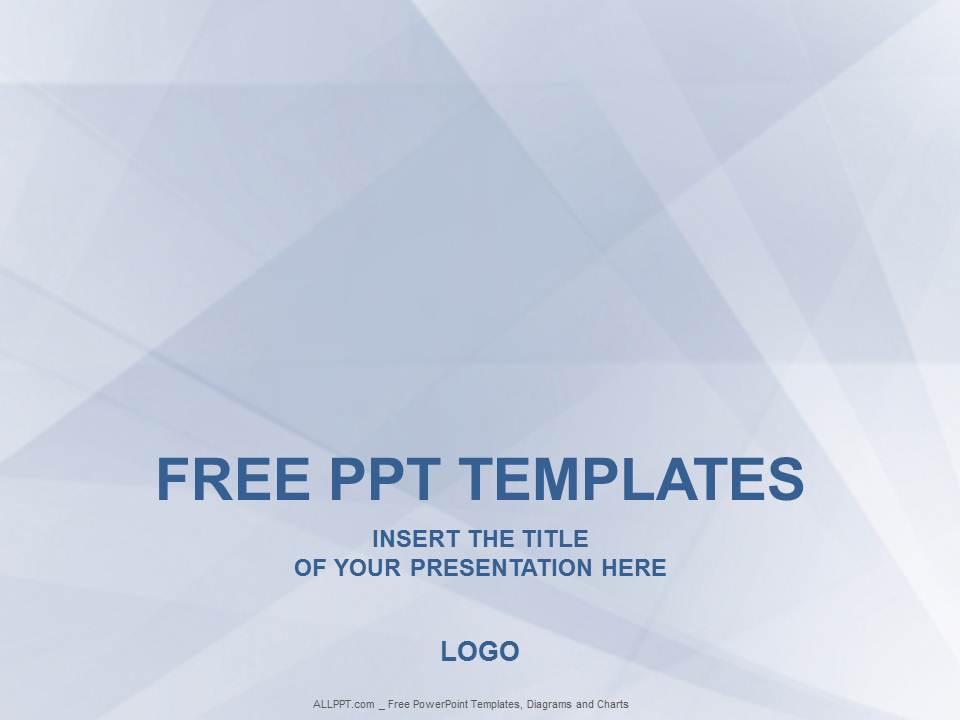 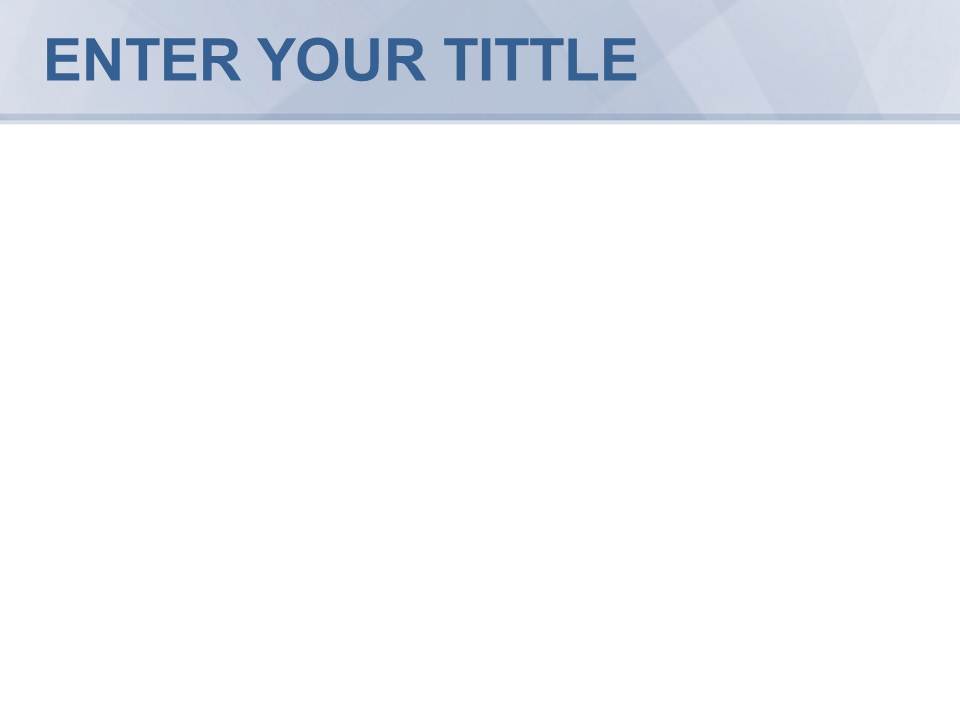